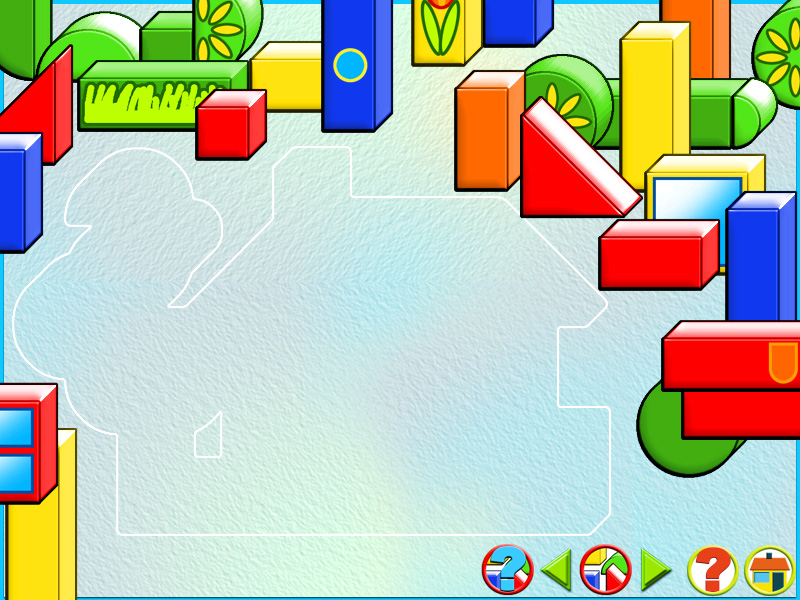 Знакомство младших дошкольников с конструктивно-модельной деятельностью
Воспитатель 
МБДОУ  ЗАТО г. Североморск д/с № 7
Н.Ю. Студенская
Образовательная область «Художественно-этетическое развитие»
Раздел  конструктивно-модельная деятельность . 
Основные задачи этого раздела:
Приобщение к конструированию.
Развитие интереса к конструктивной деятельности.
Знакомство с различными видами конструкторов
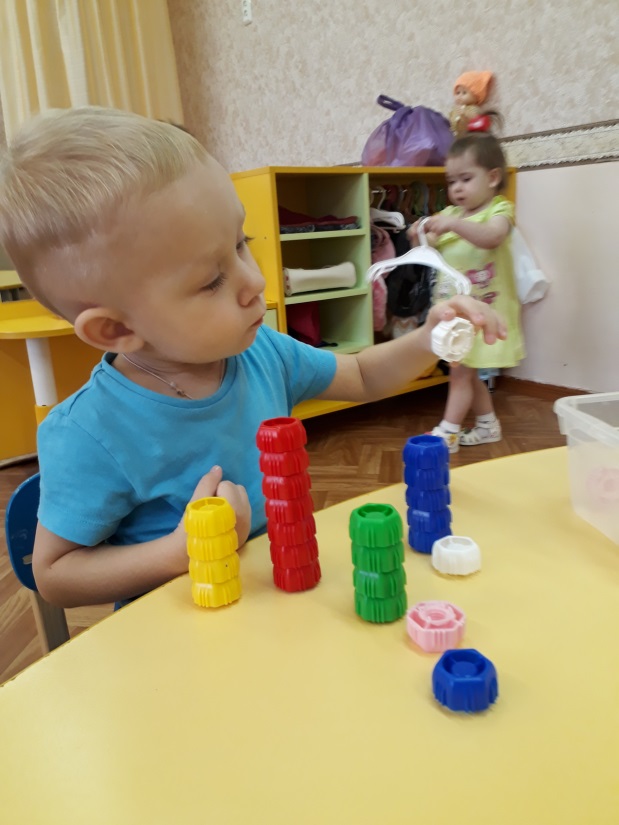 Детский моделирующий конструктор «Велькрошка»
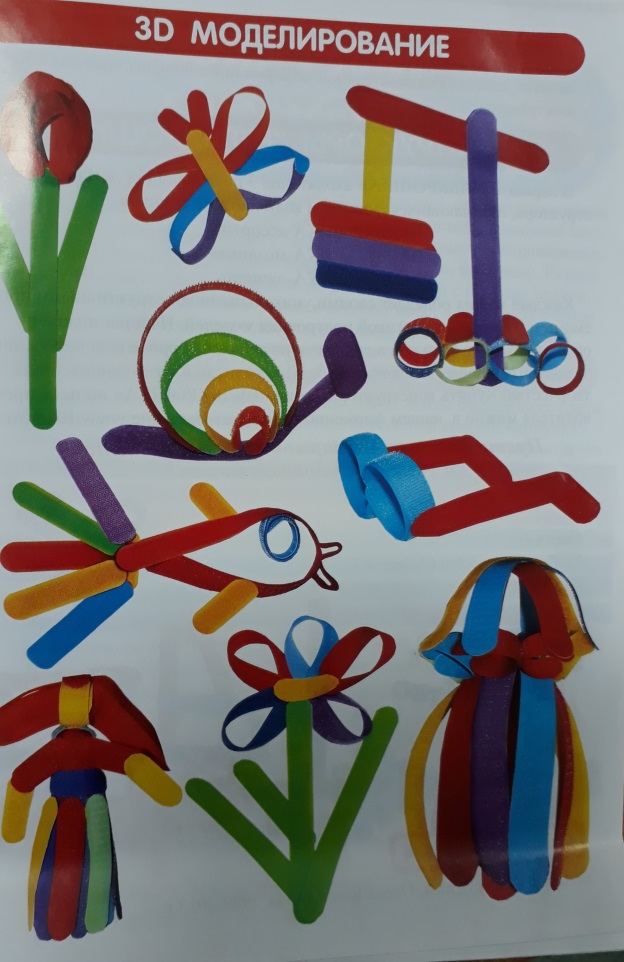 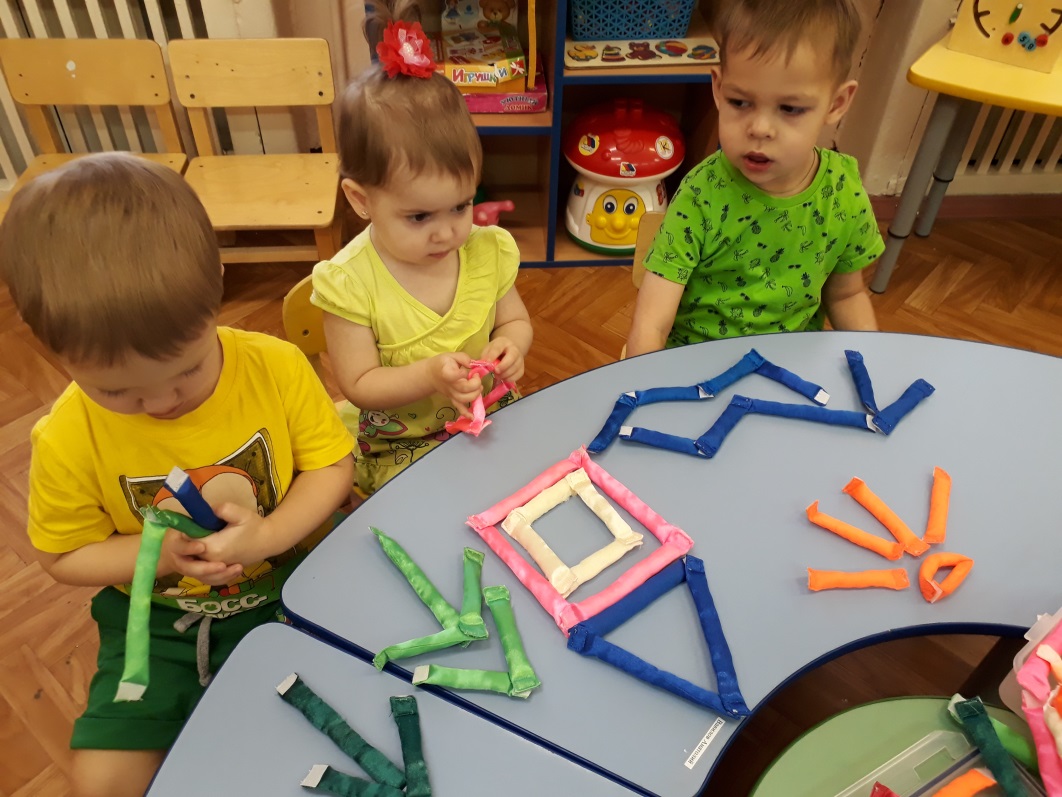 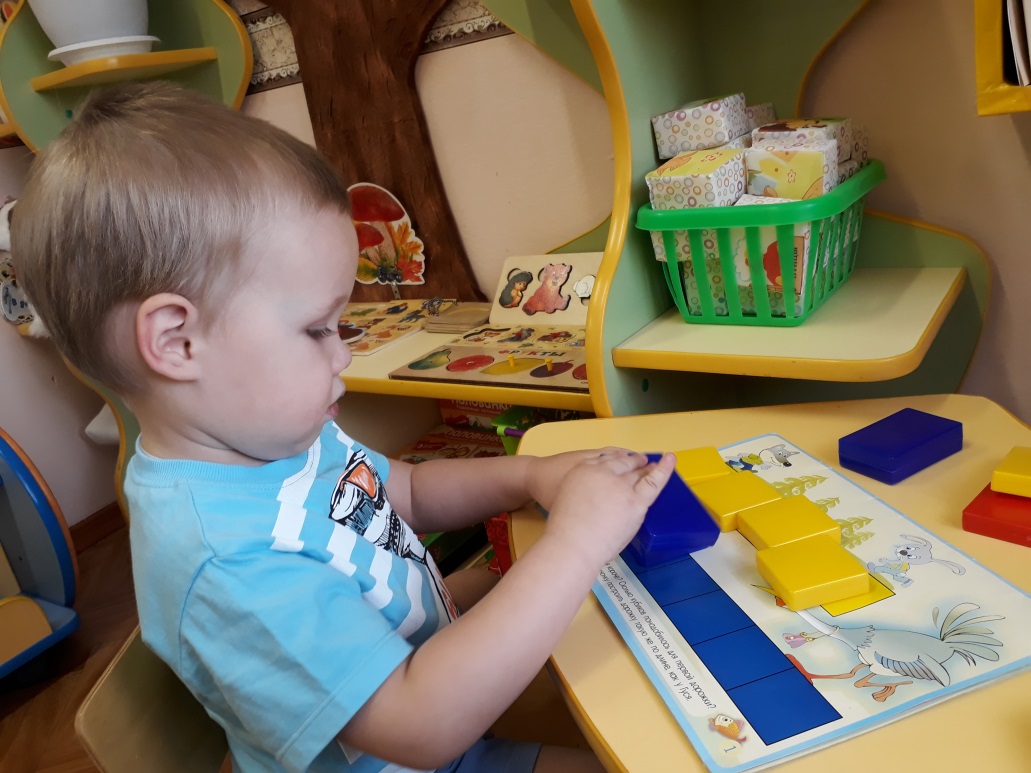 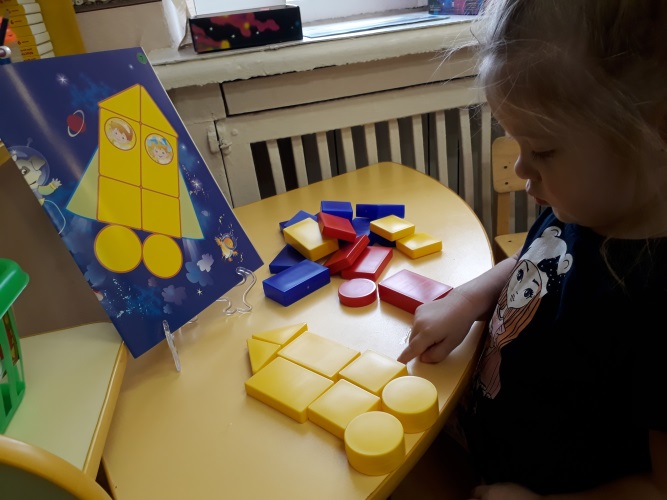 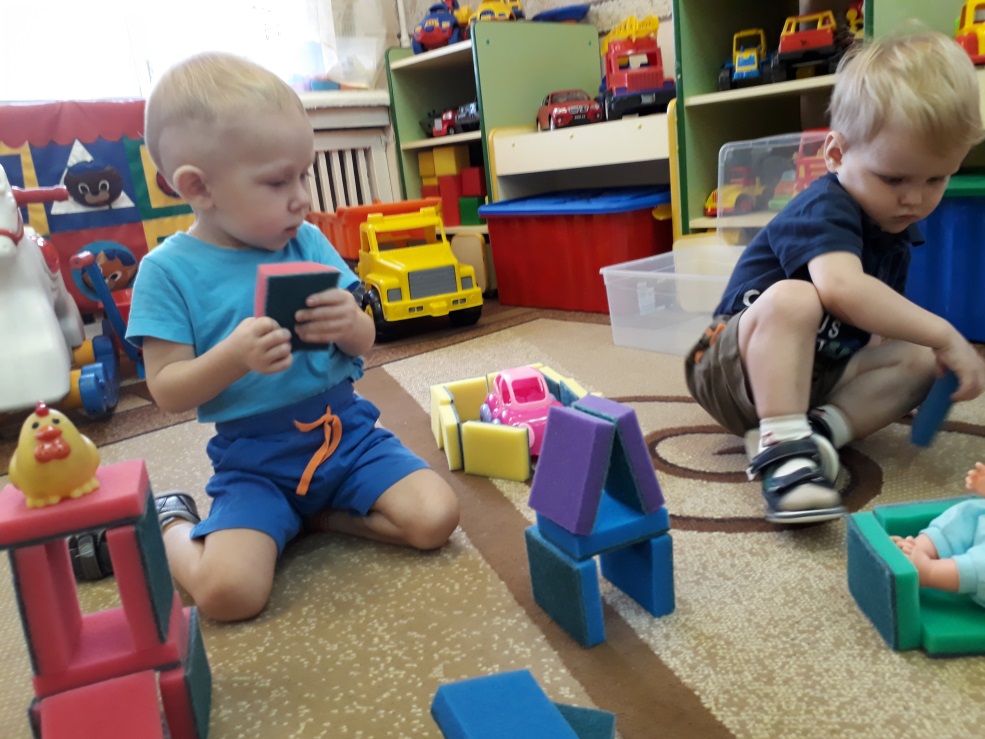 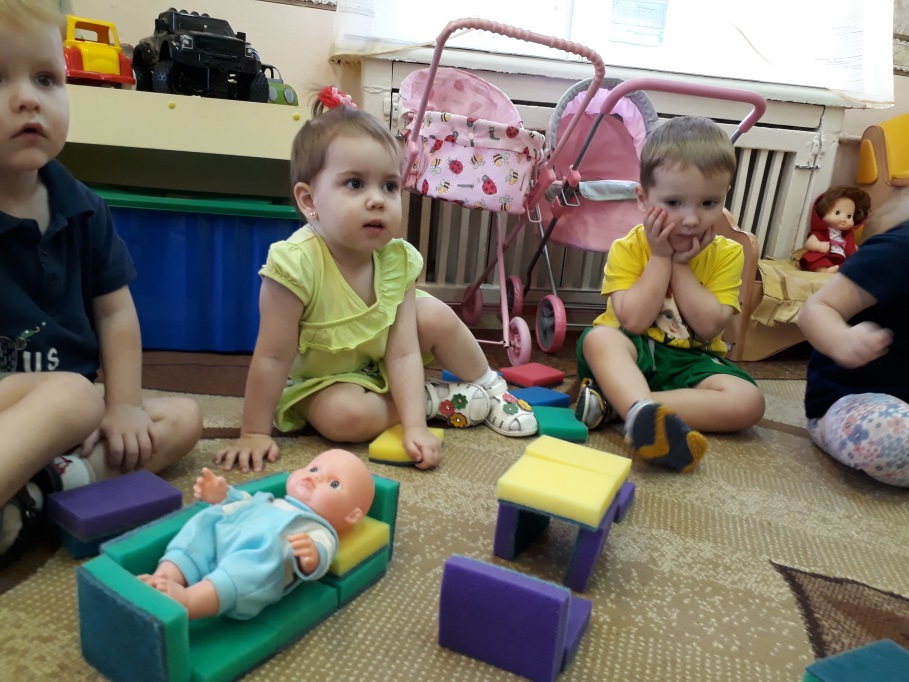 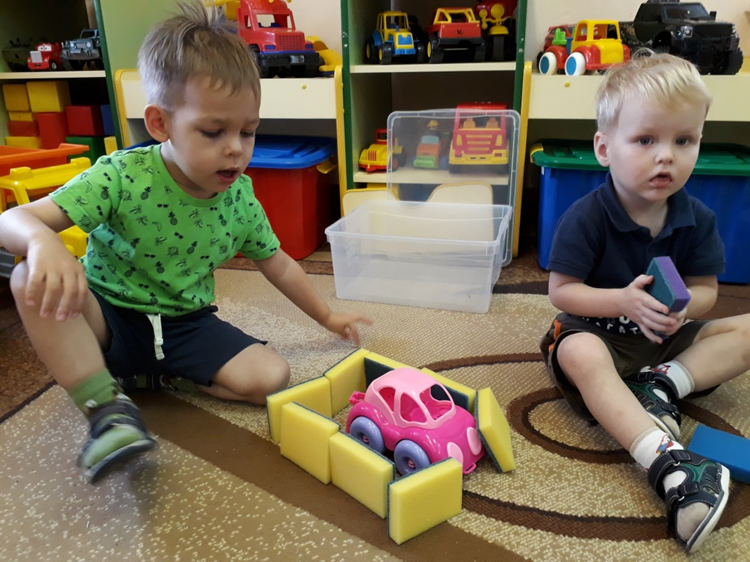 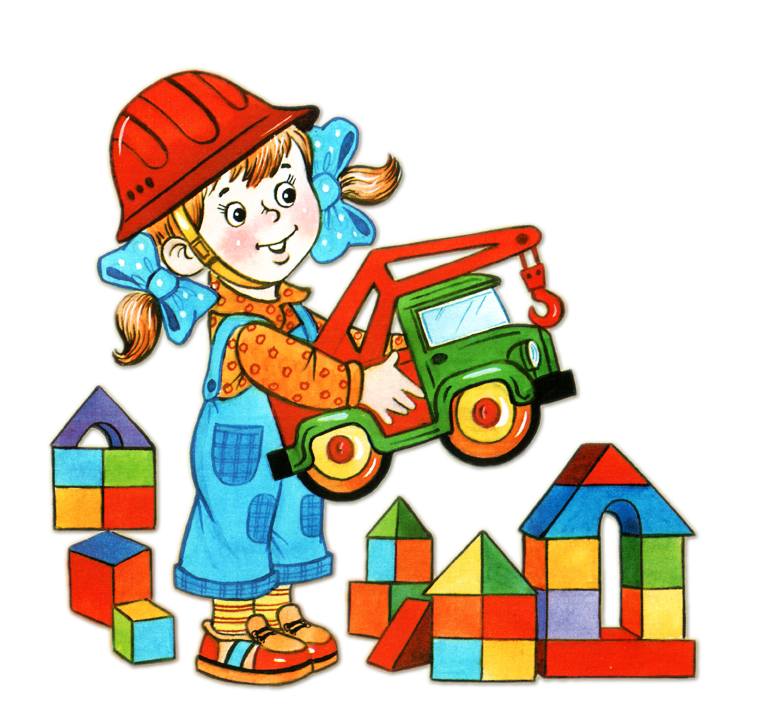 Желтые кубики – это песок,Кубик зеленый – весенний лесок,Синие кубики – это река.Кубиков  много – река широка.Кубик на кубик – растут этажи:Учатся строить дома  малыши.

Светлана Приварская
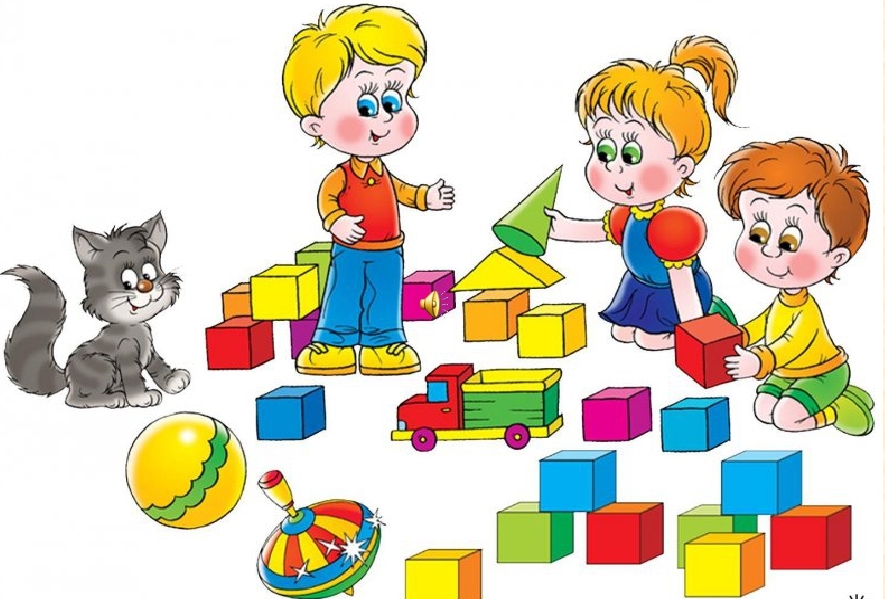 СПАСИБО ЗА ВНИМАНИЕ
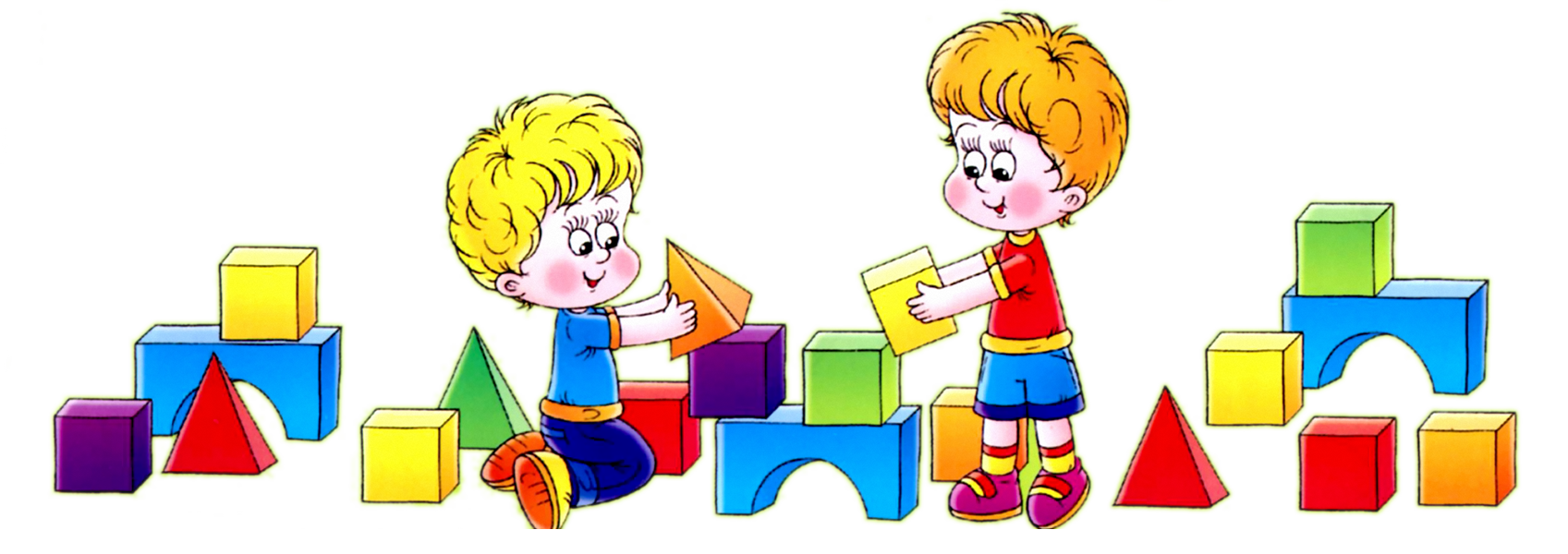 г. Североморск 
октябрь 2020 год